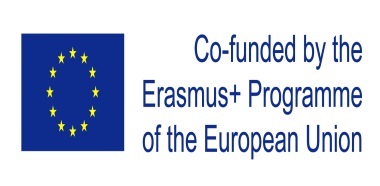 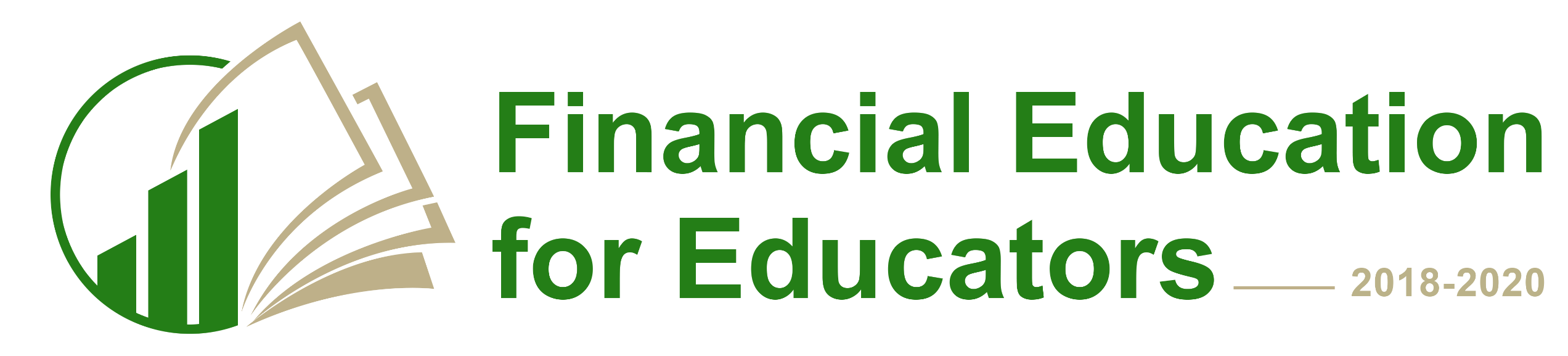 This publication reflects the views of the authors, and the Commission cannot be held  responsible for any use, which may be made of the information contained therein
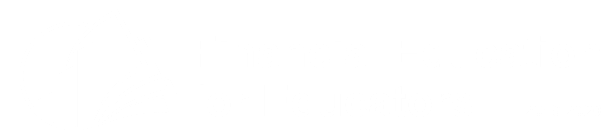 4.2.8.tēma
Aizsardzība, kuru nodrošina dažādi samaksas veidi
Dažādi samaksas veidi
Skaidrā nauda
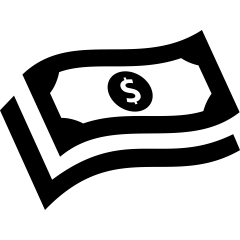 Bankas pārskaitījums
Kredit/debet kartes
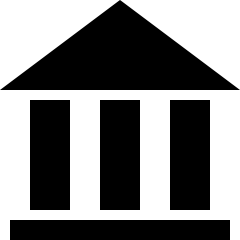 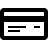 4.2. Tiesības un pienākumi  - produktu iegāde
Samaksas 
veidi
Kriptovalūtas
Maksājumu pakalpojumi
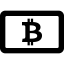 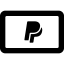 Dāvanu kartes
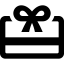 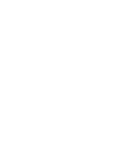 [Speaker Notes: Lai pilnībā izpildītu savas maksājumu saistības, patērētājs var izmantot ļoti dažādus maksāšanas līdzekļus.

Katram no tiem ir dažas priekšrocības un trūkumi. Piemēram, skaidrā nauda respektē privātumu un to var izmantot bez interneta savienojuma, taču to nav tik viegli pārnēsāt un uzglabāt.

Savukārt kredītkartes vai debetkartes ir ērti nēsāt un lietot, taču tās nav bezmaksas un ir atkarīgas no papildu aprīkojuma.

Kriptovalūtas ir elektroniskas un draudzīgas privātumam, taču tās ne vienmēr ir viegli izmantot un ir ļoti svārstīgas.

Šī mācību kursa ietvaros mēs tomēr pievērsīsimies īpašu maksāšanas līdzekļu spējai nodrošināt patērētājiem papildu aizsardzību attiecībā uz preču un pakalpojumu iegādi.]
Īpaša aizsardzības dažiem maksājumu veidiem
Dažās valstīs likumdošana var piedāvāt papildu aizsardzību patērētājiem, kuri izmanto noteiktos maksāšanas līdzekļus, piemēram, Apvienotajā karalistē 1974.gada Patērētāju kreditēšanas likuma 75. pants paredz ka kredītkaršu kompānija ir solidāri un atsevišķi ir atbildīga par jebkuru tirgotāja izdarīto līgumpārkāpumu vai informācijas sagrozīšanu
Dažreiz zināmu aizsardzību piedāvā arī pašas maksājumu shēmas (piemēram PayPal, kredītkartes)
4.2. Tiesības un pienākumi  - produktu iegāde
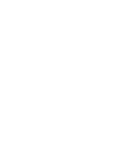 [Speaker Notes: Piemēram, Apvienotajā Karalistē 1974. gada Patēriņa kredītu likuma 75. pantā ir noteikts, ka kredītkaršu kompānija ir solidāri atbildīga par jebkuru līguma pārkāpumu vai mazumtirgotāja vai tirgotāja nepatiesu informāciju.

Turklāt dažas aizsardzības iespējas nodrošina īpašās maksājumu shēmas, piemēram, PayPal, MasterCard, Maestro, Visa vai American Express.]